5. Числові проміжки.
1) Запишіть означення у зошит.
2) Подивіться та послухайте відеопояснення  та запить у зошит усі види проміжків.
3) Послухайте та запишіть у зошит розв‘язання прикладів.
Числовий проміжок
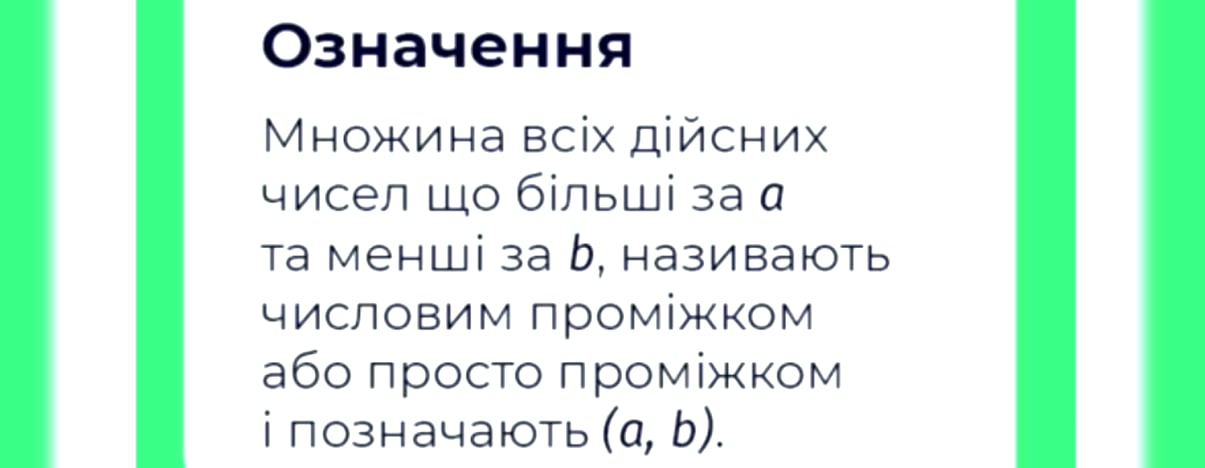 Види числових проміжків
Види числових проміжків
Види числових проміжків
Зображення проміжків за допомогою дужок
Приклад 1.Щоб побачити відеопояснення розв'язання прикладу, перейдіть за посиланням, яке відображено нижче)
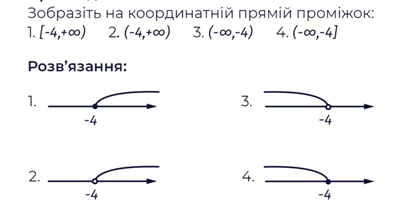 https://youtu.be/vQCeIcChFgE
Приклад 2.(Щоб побачити відеопояснення розв'язання прикладу, перейдіть за посиланням, яке відображено нижче)
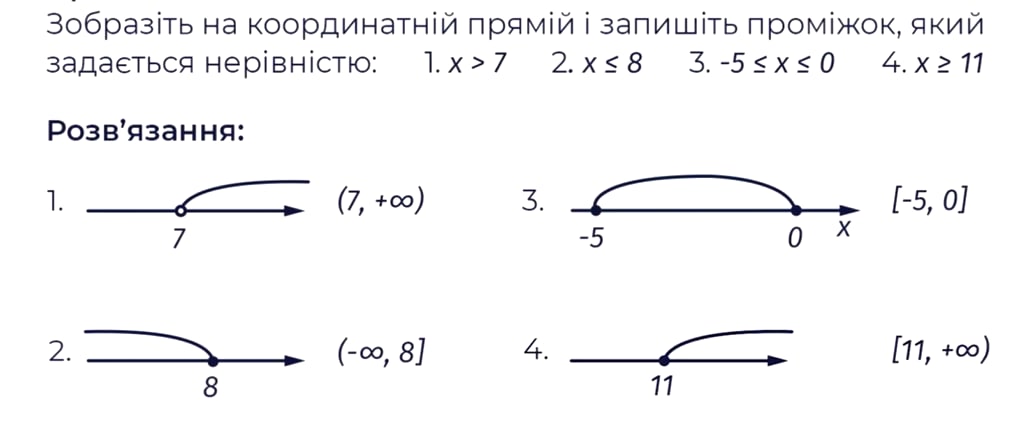 https://youtu.be/nTbrvv66VTU